Discussion of AID obfuscation during the transition period – NDP
Authors:
Date: 2024-10-21
Abstract
This submission proposes to improve EDP operation during the transition period between epochs.
Summary
During a transition period, the same AID might be assigned to two different non-AP MLDs from two different FA parameter sets.

This submission is based on 24/796 and proposes NDP
Requirements
The following requirement deals with changing a STA’s AID.
AID Subfield discussion - background
In our discussions, we have targeted initially MLDs as the only devices to have access to MAC randomization during association.

A non-AP MLD gets a single AID to use for all of its associated non-AP STAs. (35.3.5.1 in TGbeD7.0. p550.26)

We have discussed reserving a block of AIDs for EDP non-AP MLDs so that the AP can rotate the AIDs while not disturbing the legacy STAs and legacy non-AP MLDs.

The issue is that during a transition period, we need space for 2x MAC addresses (not a problem) and 2x AIDs (a problem).

This problem is important because it will restrict the number of STAs and non-AP MLDs that an AP MLD can associate.
Summary of Transition Period assumptions
The transition period happens when a new EDP epoch begins.

An MLD is expected to be able to receive and correctly act upon frames with its new AID once the transition period has begun.  

The purpose of the transition period is to allow stored/buffered frames or frames subject to retransmission an opportunity to be transmitted versus just being deleted to clear the buffers.
Example Interaction with AID tie-ins (1)
Non-AP MLD
AP MLD
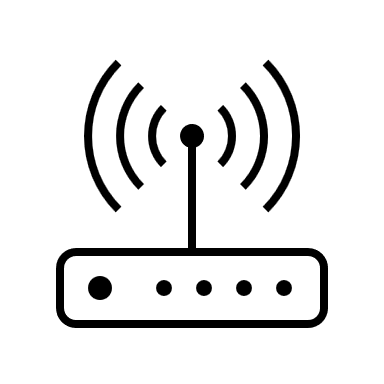 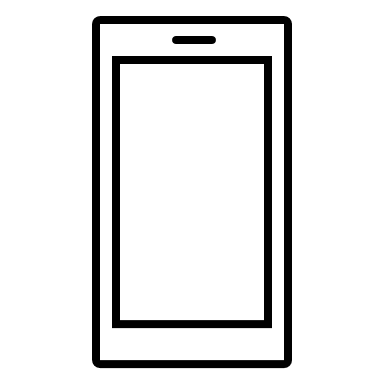 EHT NDP Announcement
EHT sounding NDP
EHT Compressed Beamforming/CQI
Discussion – NDP Announcement frame
9.3.1.19 NDP Announcement frame format
While it could be possible to redefine a bit to handle indicating whether the frame contains old or new AIDs, the STA’s response could leak information allowing an observer to link the old AID with the new MAC.

The rules for EHT sounding in 35.7.3 make it clear that only an AP sends EHT NDP Announcement frames that use AID11 identifiers for STAs.  It is sufficient to add an additional rule restricting the use of EHT sounding during transition periods.

Note that while we are adding a protected compressed beamforming frame option, the MAC head is not included in the protected fields, so the information about the responding STA is still exposed.
Discussion – NDP Announcement frame
Proposed text:

35.7.3 (TGbeD7.0)
When an EHT beamformer is an AP and EHT beamformees are non-AP STAs, the EHT beamformer that transmits an EHT NDP Announcement frame to one or more EHT beamformees shall set the AID11 subfield to the 11 LSBs of the AID of each EHT beamformee.
An EHT beamformer that is an EDP AP MLD shall not initiate a new EHT sounding sequence that may continue into an EDP epoch transition period.
An EHT NDP Announcement frame shall not include multiple STA Info fields that have the same value in the AID11 subfield.
Example Interaction with AID tie-ins (1)
Non-AP MLD
AP MLD
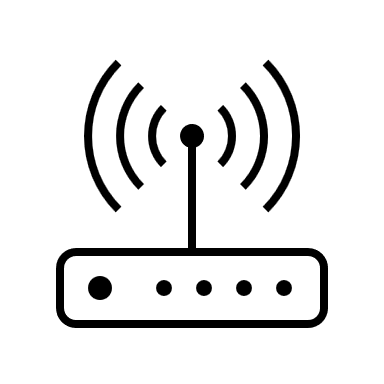 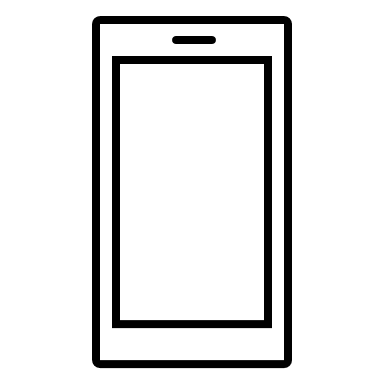 EHT NDP Announcement
OLD AID
Transition start
EHT sounding NDP
OLD MAC
EHT Compressed Beamforming/CQI
[Speaker Notes: Note that this scenario allows an observer to correlate the previous AID/MAC to the new MAC]
Example Interaction with AID tie-ins (1)
Non-AP MLD
AP MLD
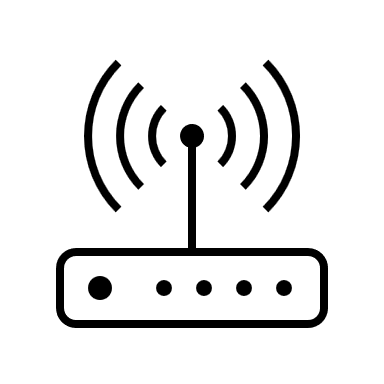 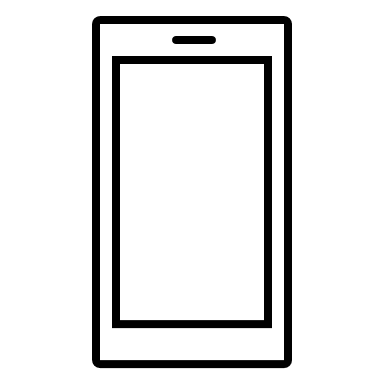 EHT NDP Announcement
OLD AID
EHT sounding NDP
Transition start
OLD MAC
EHT Compressed Beamforming/CQI
[Speaker Notes: Note that this scenario allows an observer to correlate the previous AID/MAC to the new MAC]
Example Interaction with AID tie-ins (1)
Non-AP MLD
AP MLD
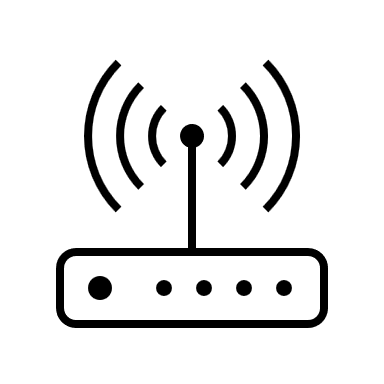 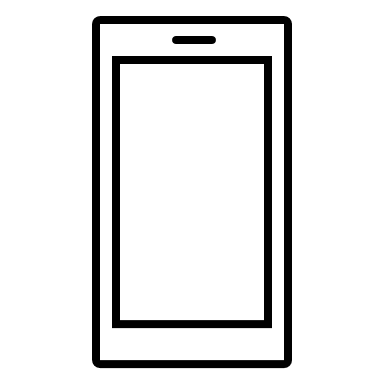 EHT NDP Announcement
OLD AID
EHT sounding NDP
Transition start
NEW MAC
EHT Compressed Beamforming/CQI
[Speaker Notes: Note that this scenario allows an observer to correlate the previous AID/MAC to the new MAC]
Straw Poll
Do you support restricting the use of sounding sequences during transition periods?